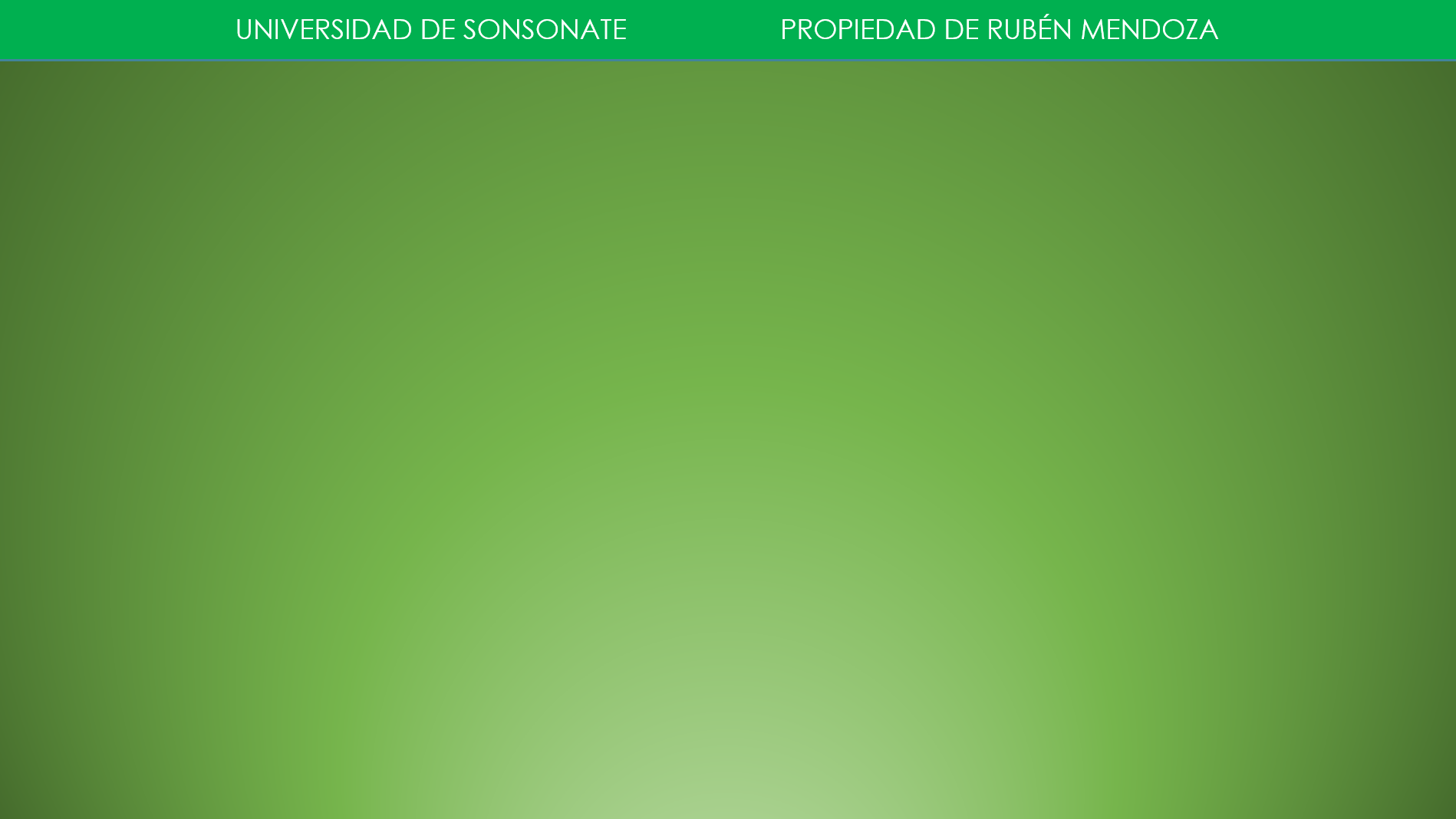 1. Una partícula se mueve con velocidad constante de 20 m/s. Si en el momento que pasa frente a un observador, éste comienza a contabilizar el tiempo (t=0), encuentre la distancia a la que se encontraría la partícula:
a) en t=3 segundos
b) en t= 10 segundos.
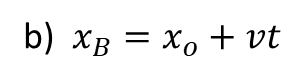 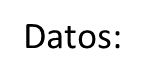 Inicialmente (t=0) el objeto está en el mismo lugar que se encuentra el observador, en el punto 0
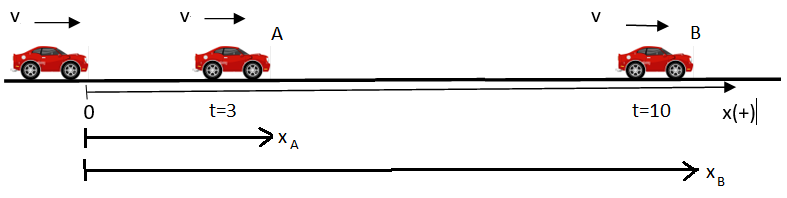 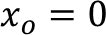 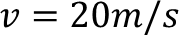 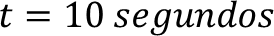 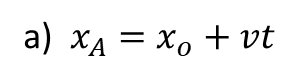 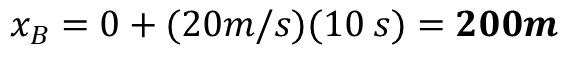 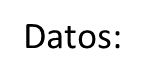 La posición en t=10 segundos es 2000 metros a la derecha a partir del punto 0
Inicialmente (t=0) el objeto está en el mismo lugar que se encuentra el observador, en el punto 0
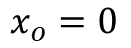 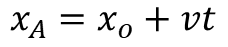 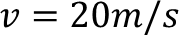 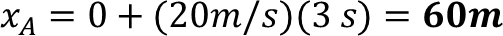 La posición en t=3 segundos es 60 metros a la derecha a partir del punto 0.
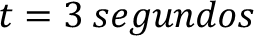